Aamer Jaleel, Kevin B. Theobald, Simon C. Steely Jr. , Joel Emer
Intel Corporation
High Performance Cache Replacement Using Re-Reference Interval Prediction (RRIP)
The ACM IEEE International Symposium on Computer Architecture (ISCA) conference,
June 19–23, 2010, Saint-Malo, France.
Chien-Chih(Paul) Chao
Chih-Chiang(Michael) Chang
Instructor: Dr. Ann Gordon-Ross
1 / 20
Agenda
Motivation
Background
Least Recently Used (LRU) policy
Dynamic Insertion Policy (DIP)
Least Frequently Used(LFU) policy
Re-Reference Interval Prediction (RRIP)
Not Recently Used policy
Static RRIP
Dynamic RRIP
Experimental Methodology
Results and Analysis
Conclusion
2 / 20
Cache Replacement Policies
Cache stores the frequently required data 
Discard items  to make room for the new ones when cache is full.
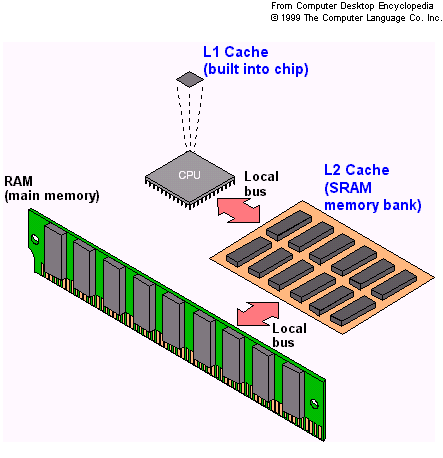 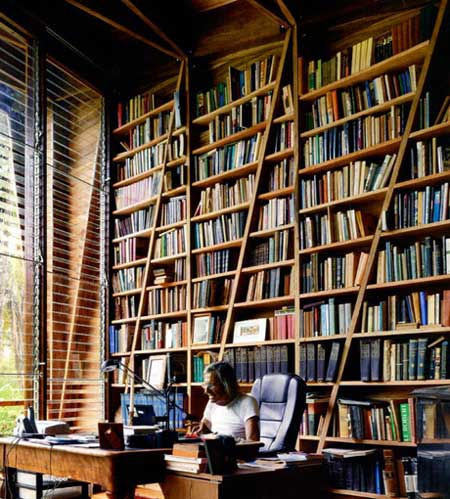 http://en.wikipedia.org/wiki/Cache_algorithms
http://www.mymodernmet.com/profiles/blogs/2100445:BlogPost:33176
3
http://i.crn.com/enc/CACHEMEM.GIF
[Speaker Notes: Knowledge based on “Memory Hierarchy” 
“The Librarian Example”
Cache memory stores the data items that are frequently required by the processor
When the cache is full, the algorithm must choose which items to discard to make room for the new ones]
Motivation
Efficient last-level cache(LLC) utilization
Avoid long latency cache misses to main memory
Need a practical cache replacement policy that is not only thrash-resistant but scan-resistant
4
[Speaker Notes: LLC, also called as the L3 cache as we know]
Background
LRU Replacement Policies
DIP (Improvement of LRU)
Cache Access Patterns
LRU/ LFU Hybrid replacement policy
Comparison of DIP and Hybrid(LRU/LFU) 

Improving LLC performance by targeting cache blocks that are dead upon cache insertion
5
[Speaker Notes: Both industry and academia have produced an impressive amount of research work dedicated to improving the performance of replacement policies. While we cannot describe all replacement policies that exist in the literature, 

summarize prior art that most closely relates to improving LLC performance by targeting cache blocks that are dead upon cache insertion.]
LRU Replacement Policies
Least Recently Used(LRU)
LRU Chain: LRU / MRU
Re-Reference Interval Prediction (RRIP) chain




Good with high data locality
Bad performance when re-references only occur in the distant future.
Near-immediate
Distant
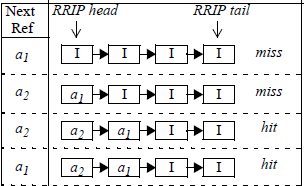 6
[Speaker Notes: It is a commonly used cache replacement policy
Re-Reference Interval Prediction (RRIP) chain that represents the order in which blocks are predicted to be re-referenced]
Dynamic Insertion Policy(DIP)
Improves LRU replacement by dynamically changing the re-reference prediction
Both DIP and LRU are failed t0 make accurate predictions when mixed re-reference patterns occur
Scan: a burst of references to data whose re-reference interval is in the distant future
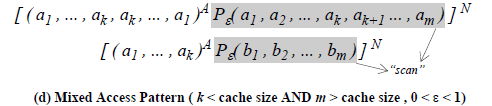 7
[Speaker Notes: improves LRU replacement in situations where the re-reference interval is in the distant future by dynamically changing the re-reference prediction from a near-immediate re-reference interval to a distant re-reference interval.
A scan is any sequence of one-time use requests]
Cache Access Patterns
Recency-friendly Access Pattern
Thrashing Access Pattern
Streaming Access Pattern
Mixed Access Pattern
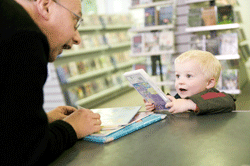 8
http://www.islington.gov.uk/education/libraries/borrowingfromlibrary.asp
Cache Access Patterns (cont.)
Recency-friendly Access Pattern
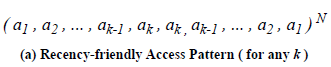 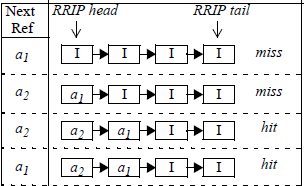 9
Cache Access Patterns (cont.)
Thrashing Access Pattern
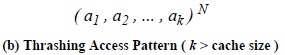 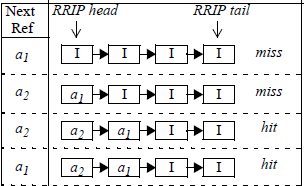 10
Cache Access Patterns (cont.)
Streaming Access Pattern
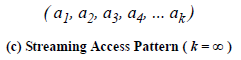 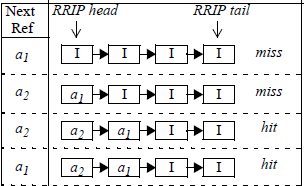 11
Cache Access Patterns (cont.)
Mixed Access Pattern
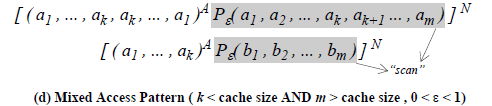 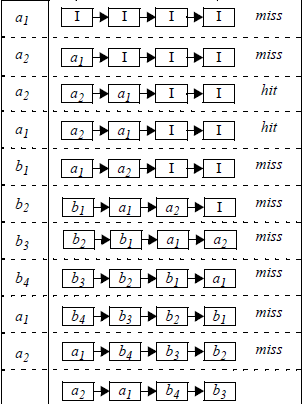 12
LRU / LFU Replacement Policy
Least Frequently Used(LFU)
frequently accessed : near-immediate future 
infrequently accessed : distant future 
Measured by counter
Features:
DIP: Thrash-resistant
LRU/LFU: Scan-resistant
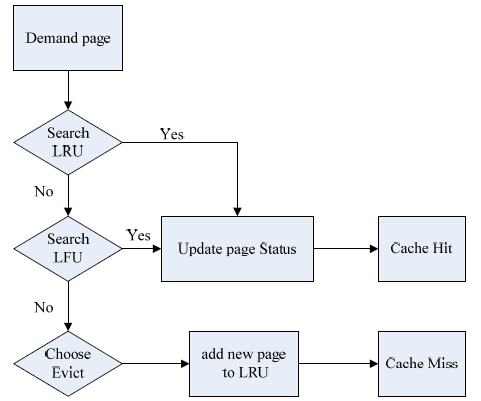 13
Comparison of DIP and Hybrid(LRU/LFU)
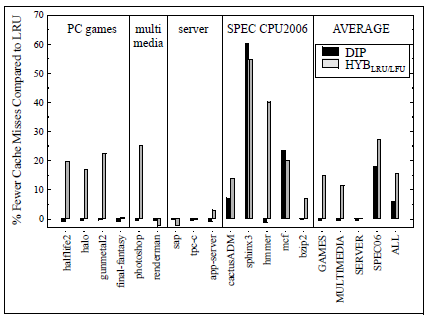 14
Re-Reference Intervall Prediction
Not Recently Used (NRC) replacement policy
Static RRIP
SRRIP with Hit priority
SRRIP with Frequency priority 
Dynamic RRIP
Behavior for a Mixed Access Pattern
Experimental methodology and Results
Simulator
Benchmark
15 / 20
NRC replacement policy
Motivation
LRU cannot perform to mixed access patterns
Chained-based LRU is impractical for highly associative caches
The nru-bit
Value of ‘1’ implies was recently used and is predicted to be re-referenced in the near-immediate future
Value of ‘0’ implies was not recently used and is predicted to be re-referenced in the distant future
16 / 20
Static RRIP
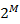 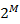 Motivation
One bit of information is not enough
NRU cannot identify non-scan blocks in a mix access pattern
M-bit Re-Reference Prediction Values (RRPV)
2M possible RRPV eables intermediate re-reference intervals predicton
Hit Priority (HP)
Updates RRIP to be near-immediate on a hit
Prioritize replacement of blocks with no hits
Frequency Priority
Decrementing the RRPV register on cache hits
Prioritize replacement of blocks with infrequently re-ref
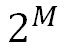 17 / 20
Behavior of LRU
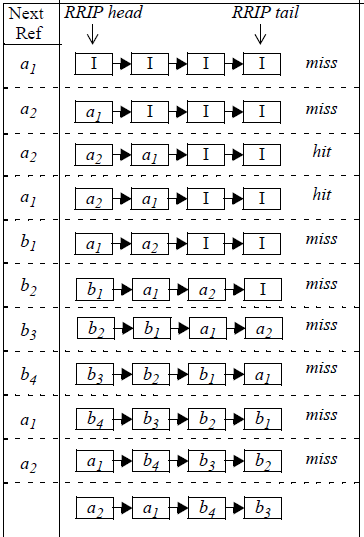 Mixed Access Pattern
    a1, a2, a2, a1, b1, b2, b3, b4, a1, a2
Cache Hit:
Move block to MRU
Cache Miss:
Replace LRU block
Move block to MUR
18 / 20
Behavior of NRC
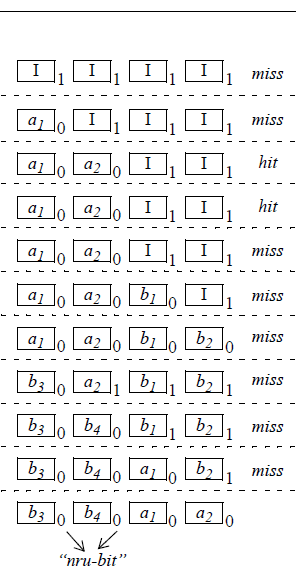 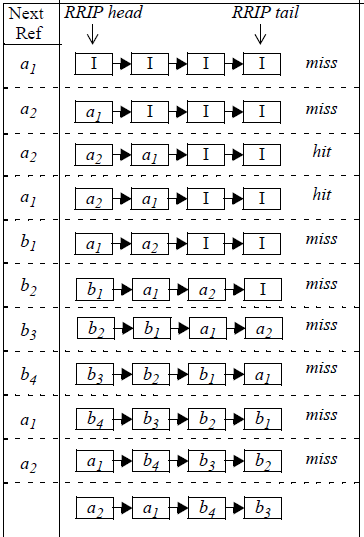 Mixed Access Pattern
    a1, a2, a2, a1, b1, b2, b3, b4, a1, a2
Cache Hit:
 Set nru-bit of block to ‘0’
Cache Miss:
Search for first ‘1’ from left
If ‘1’ found go to step (5)
Set all nru-bits to ‘1’
Go to step (1)
Replace block and set nru-bit to ‘0’
19 / 20
Behavior of 2-bit SRRIP with HP
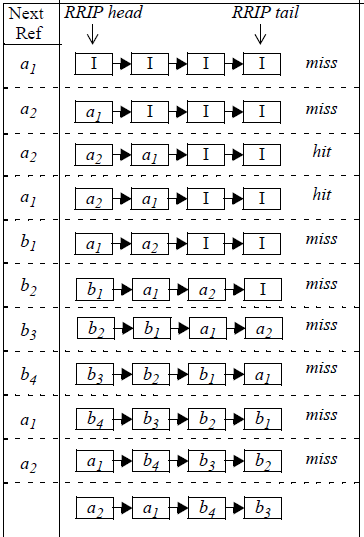 Mixed Access Pattern
    a1, a2, a2, a1, b1, b2, b3, b4, a1, a2
Cache Hit:
 Set RRPV of block to ‘0’
Cache Miss:
Search for first ‘3’ from left
If ‘3’ found go to step (5)
Increment all RRPVs
Go to step (1)
Replace block and set RRPV to ‘2’
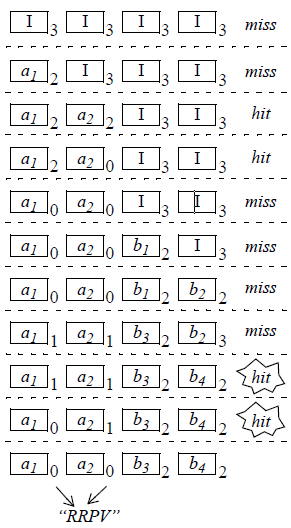 20 / 20
Dynamic RRIP
Motivation
SRRIP does not thrash-resistant
Bimodal RRIP (BRRIP)
Similar to Bimodal Insertion Policy of DIP
Insert majority of cache blocks with distant re-ref
Insert infrequently with a long re-ref interval 
Set Dueling
Choose between scan-resistant SRRIP and thrash-resistant BRRIP by using two Set Dueling Mointors
Use a single policy selection counter
21 / 20
Experimental Methodology
Simulator
CMP$IM
4-way out-of-oreder 
128-entry reorder buffer 
3 level cache hierarchy
Benchmarks
5 workloads from SPEC CPU2006
9 “real world” workloads
PC Games
Multimedia
Server
22 / 20
Results of SRRIP-FP
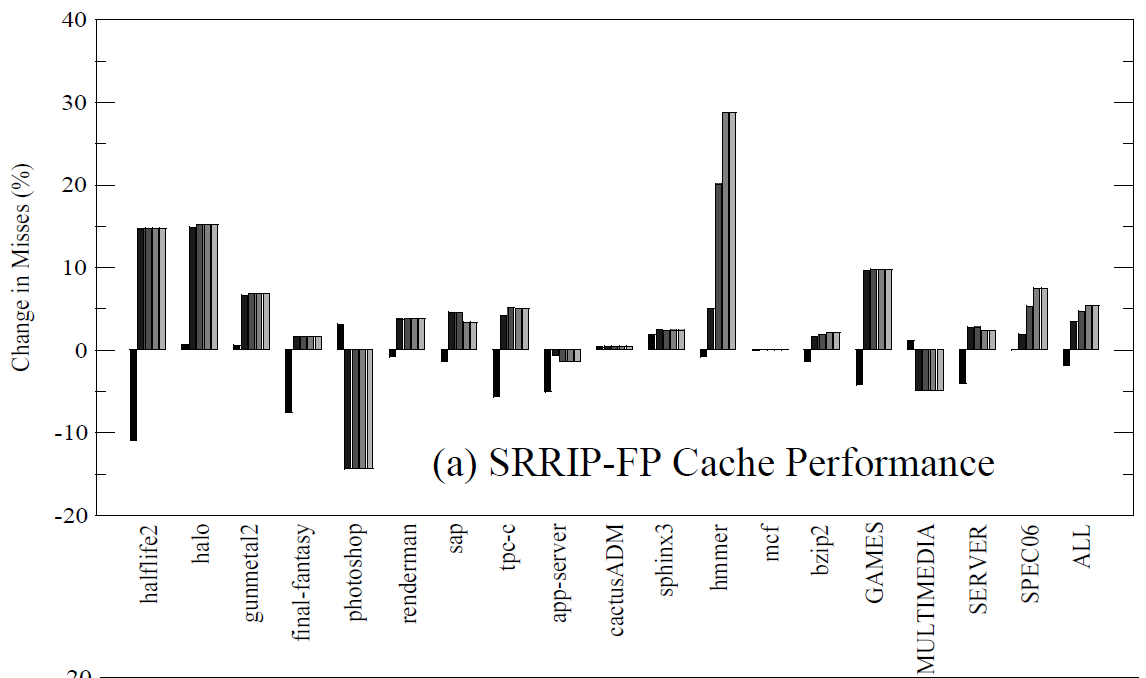 Reduces MPKI by 5-18%
Outpeform LRU by an average of 2.5%
23 / 20
Results of SRRIP-HP
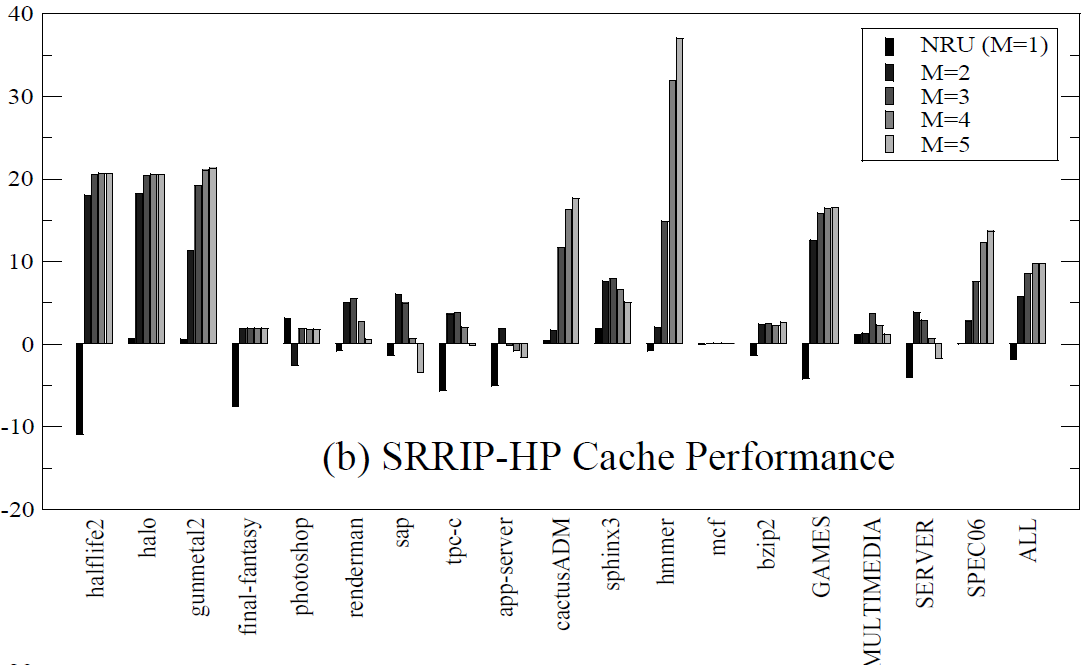 Reduces MPKI by 5-15%
Outpeform LRU by an average of 5%
24 / 20
SRRIP-HP Sensitivity to Cache size
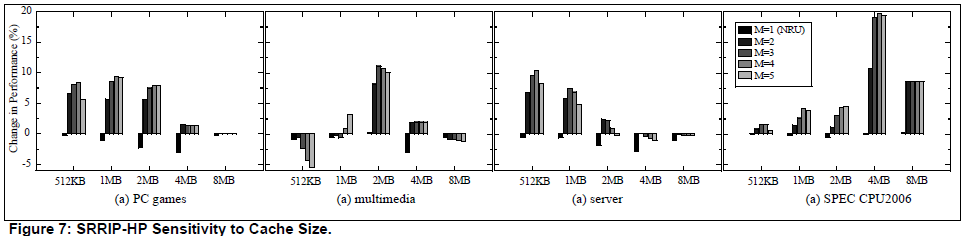 SRRIP is insensitive when M>3
Wider RRPV retain blocks for longer periods
2-bit or 3-bit RRPV is sufficient to be scan-resistant
25 / 20
DRRIP Performance
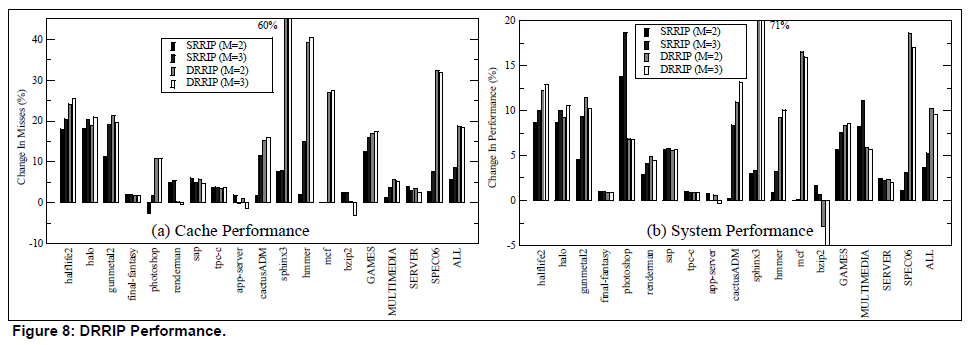 Improve avg 5% above SRRIP
26 / 20
Comparing to Other Policies
Base on single-core processor with 16-way 2MB LLC
RRIP requires less hardware than LRU yet outperform LRU on average
RRIP requires 2.5X less hardware than HYB
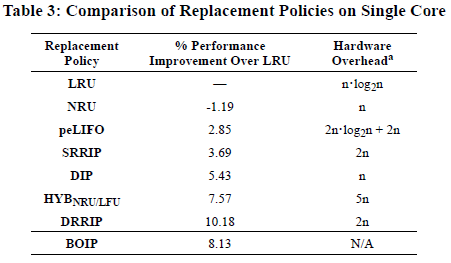 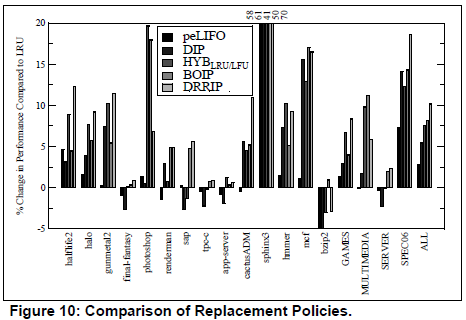 27 / 20
Conclusion
RRIP predicts intermediate re-ref between near-immediate and distant re-ref interval
SRRIP needs only 2-bit for scan-resistant
DRRIP for both scan-resistant and thrash-resistant
SRRIP and DRRIP outperform LRU by an average of 4% and 10%
28 / 20